KAIZEN IDEA SHEET
Advik
TPM CIRCLE NO :-
ACTIVITY
KK
QM
PM
JH
SHE
OT
DM
E&T
TPM CIRCLE NAME :- QM
LOSS NO. / STEP
KAIZEN NO:-
DEPT :-  Machine shop
RESULT AREA
P
Q
DEF :- A / B / C
C
D
S
M
CELL :-  No 3
CELL NAME :
MACHINE / STAGE  :-
OPERATION  :-  Machining
KAIZEN THEME:To Eliminate the Problem in
A302 Body  Groove OD12.0 +0.04 / -0.06 Oversize.
 .
IDEA :- Reduce Frequency Of  Inset  Changing .
COUNTERMEASURE:- Provided Snap 
gauge for 100% Checking  on machine 
& Reduced Frequency of Inset Changing 
to 280.
BENCHMARK
TARGET
0
WIDELY/DEEPLY:-
KAIZEN START
14/ 02 /2017
PROBLEM / PRESENT STATUS:- A302 Body 
Groove OD 12.0 +0.04 / -0.06 Found Oversize.
KAIZEN FINISH
16/02/2017
Team Members :- Ashit . Sanjay .viral
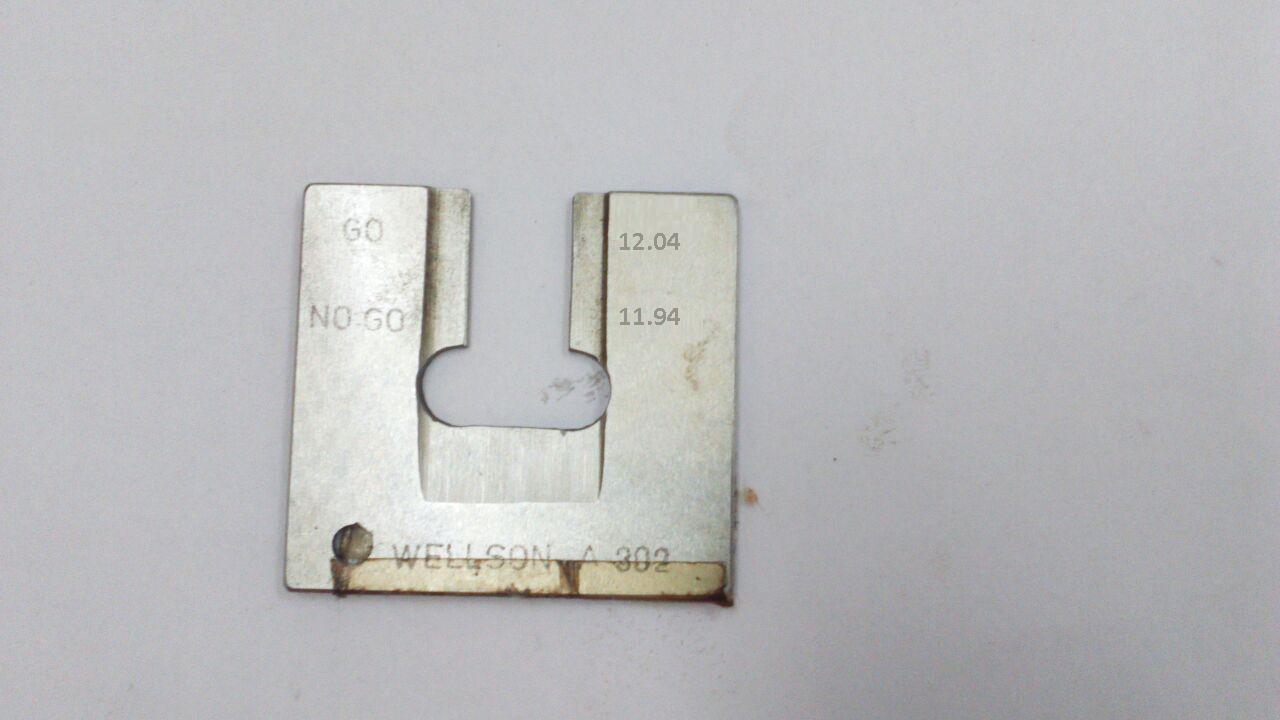 Benefits:-
KAIZEN SUSTENANCE
WHAT TO DO :-  ----

.
BEFORE
AFTER
WHY-WHY ANALYSIS :-
Why 1  – Groove OD 12.0 +0.04 / -0.06 Found 
Oversize.
Why 2  – Insert wear out.
Why 3  – Inset Changing  Frequency is 400 Pieces. .
.
RESULT :-
HOW TO DO  :-  ----
.
FREQUENCY :-  -----
COST INCURRED FOR MAKING KAIZEN
ROOT CAUSE :- Inset Changing  Frequency
 is 400 Pieces.
MATERIAL COST
RS.
LABOUR COST
RS.
TOTAL COST
RS.
SCOPE & PLAN FOR HORIZONTAL DEPLOYMENT
REGISTRATION NO&DATE:  14  February  2017
SR.
NO.
CELL
TARGET
RESPONSIBILITY
STATUS
REGISTERED BY :-    Mr.  Sanjay
--
---
--
---
MANAGER’S SIGN :- Mr. viral